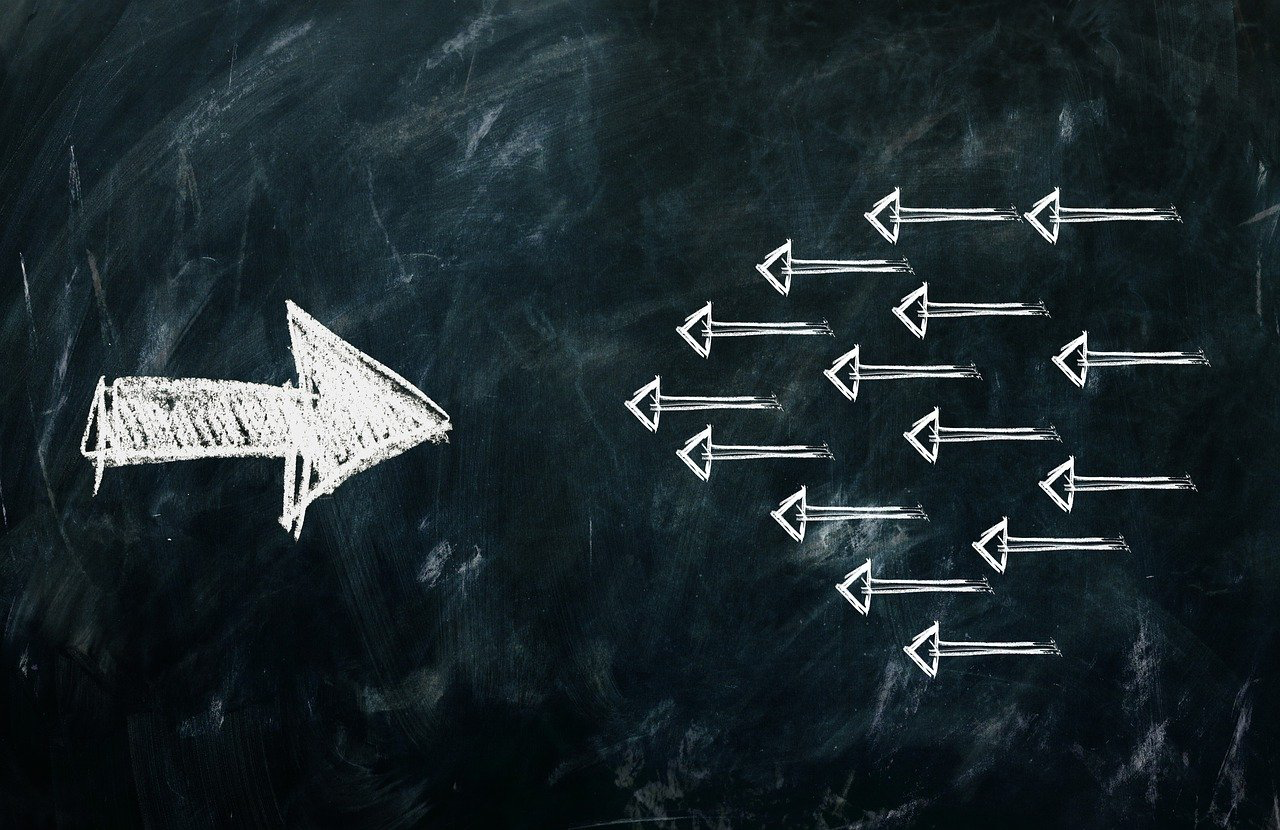 Practical Living for Christians 
In a World of Chaos
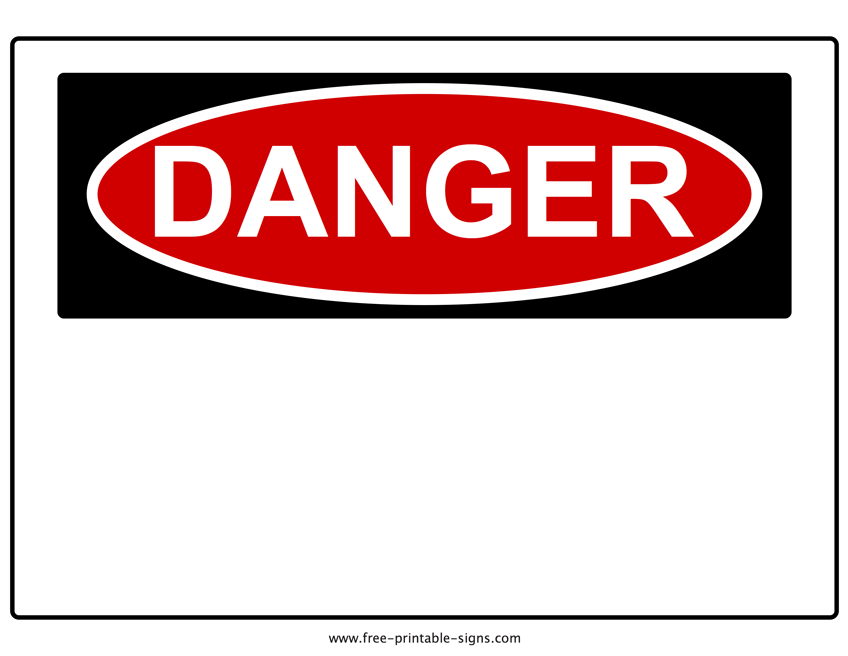 Christ Must Be Your Foundation!
This Is Hard!
First and foremost Love Jesus Christ  
Second, Have a desire to be a disciple and follow Jesus in obedience to His teachings.
Third, Be in constant communication with Him
Fourth, Live in Grace always willing to acknowledge failings and ask for forgiveness
Fifth, Be a risk-taker and willing to be different
Practical Living for Christians:
Stay in Character
For we are not, like so many, peddlers of God’s word; but as men of sincerity, as commissioned by God , in the sight of God we speak of Christ.  2 Cor.  2:17
Please only Christ
No one can serve two masters; for either he will hate the one and love the other, or he will be devoted to the one and despise the other…Matt 6:24
Avoid the trap of the ism’s
Solomon learned the hard way..  1 Kings 11
Christian Living is not ”situational”
For the love of Christ controls us, because we are convinced that one died for all; therefore all have died.   And he died for all, that those who live might no longer live for themselves but for him who for their sake died and was raised.   1 Cor. 5:14-15
Live Like You’re Dying sorry Tim McGraw:
Carpe’ Diem – Seize the day for the Lord!
This is the day the Lord has brought about. We will be happy and rejoice in it.  Psalm 118:24
Come now, you who say, “Today or tomorrow we will go into this or that town and spend a year there and do business and make a profit.” You do not know about tomorrow. What is your life like? For you are a puff of smoke that appears for a short time and then vanishes. James 4:13-14